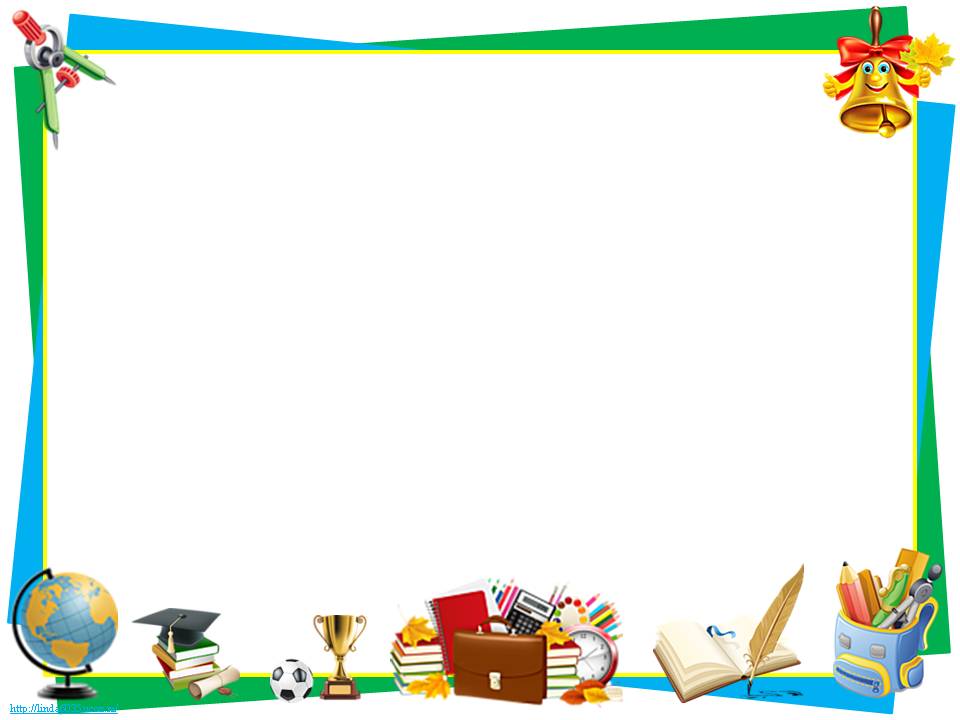 Школа социального партнерства как компонент современной образовательной среды
Думченко О. Ю.
МБОУ «СОШ №23»
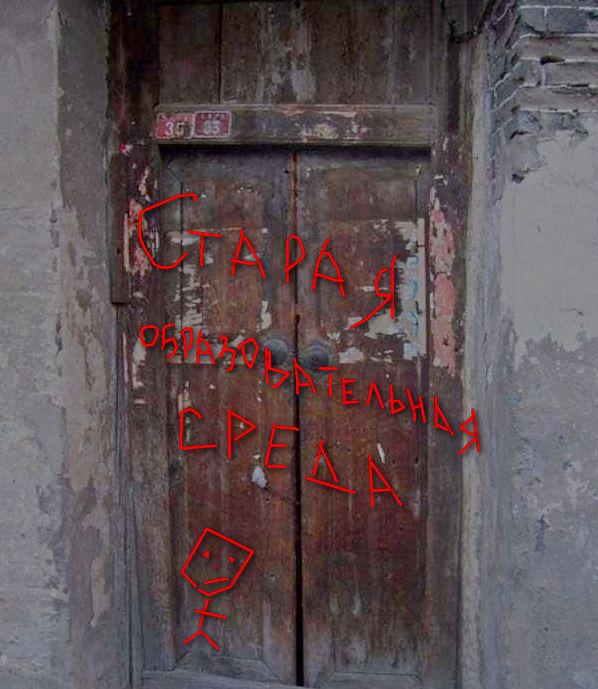 Формирование основ критического мышления
Участие в школьном самоуправлении и в общественной жизни
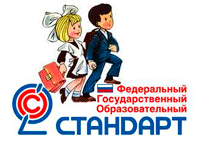 Освоение социальных норм, правил поведения, ролей и форм социальной жизни в группах и сообществах
Социальное проектирование - это социально значимая, самостоятельная и ориентированная на практический результат деятельность ученика
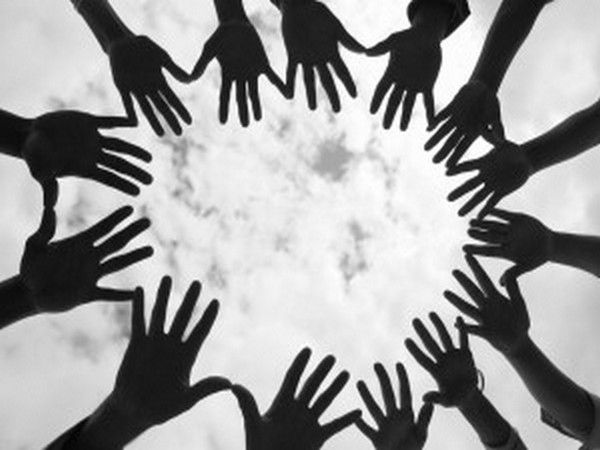 Привлечение внимания воспитанников к актуальным социальным проблемам местного сообщества.
Включение обучающихся в реальную практическую деятельность по разрешению одной из этих проблем  силами самих учащихся.
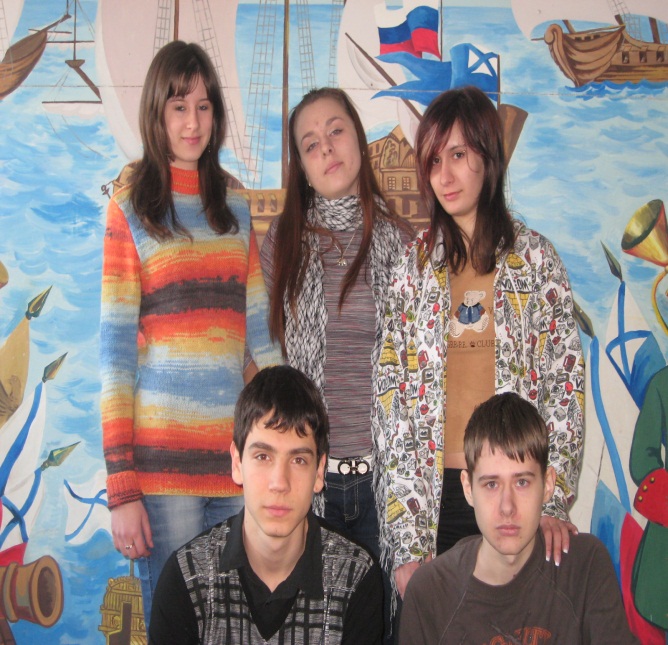 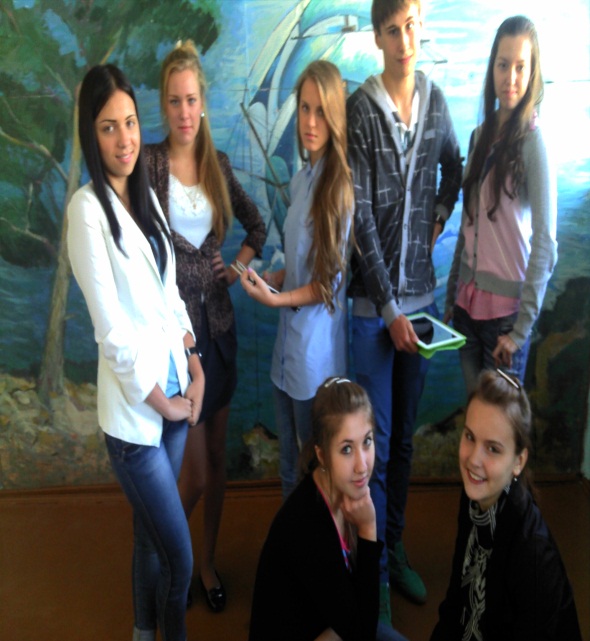 Концепция воспитательной системы нашего образовательного учреждения разработана с ориентацией на модель выпускника как социально-адаптированного, образованного человека, личность свободную, культурную, гуманную, способную к саморазвитию
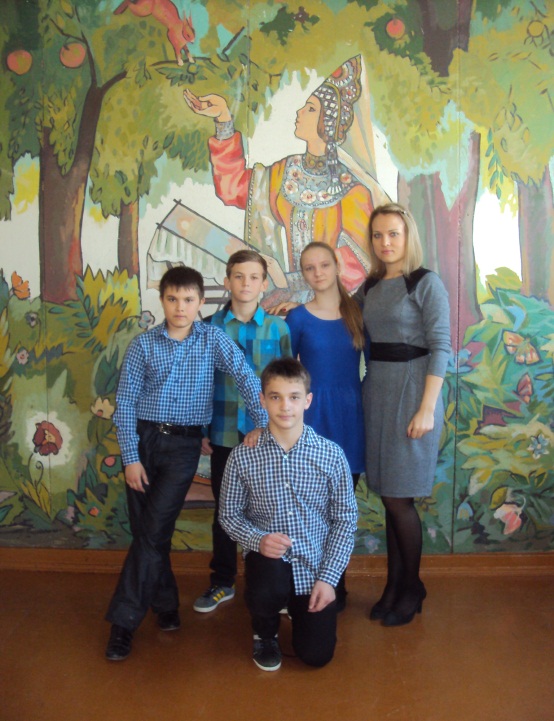 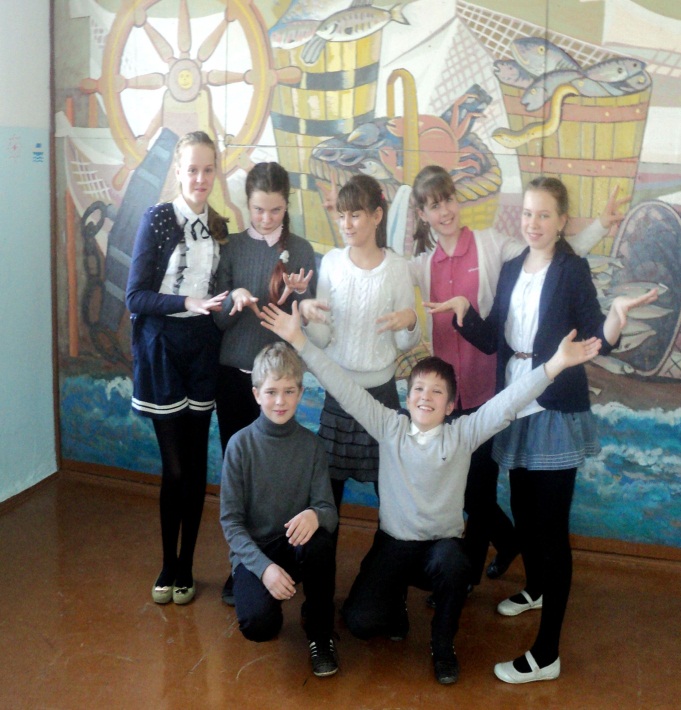 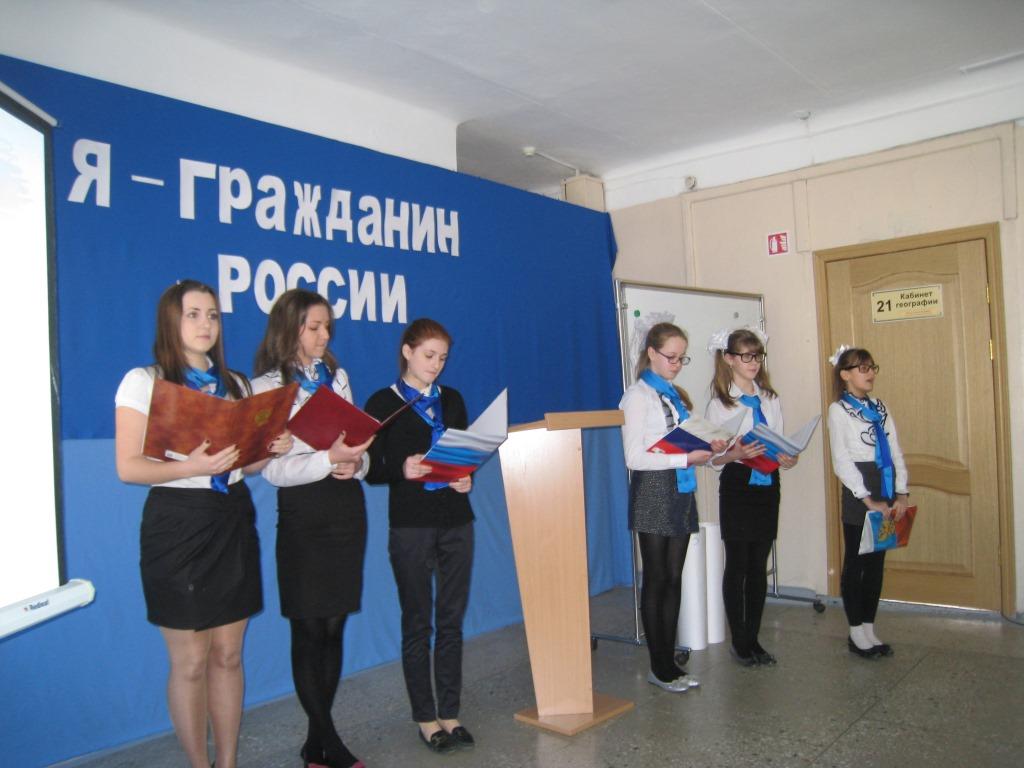 Учащиеся нашей школы работали над  проектами различной направленности:
Проект «Внимание! Дорога!» по благоустройству территории микрорайона позволил осуществить ремонт подъездных путей к зданию школы;
Проект «Человек животным друг» по охране окружающей среды за два года реализации сумел сохранить жизнь популяции белок в пришкольном сквере;
Проект «Виртуальный музей»  привлек внимание учащихся и выпускников разных лет к истории нашего образовательного учреждения;
Проект «Книги в больницы»  помог разнообразить досуг пациентов Находкинских медицинских стационаров.
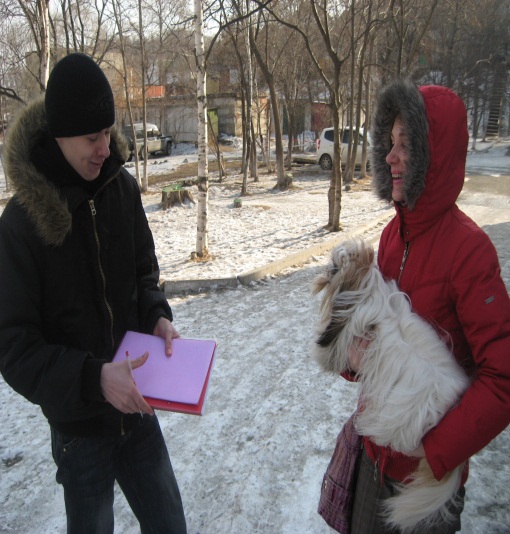 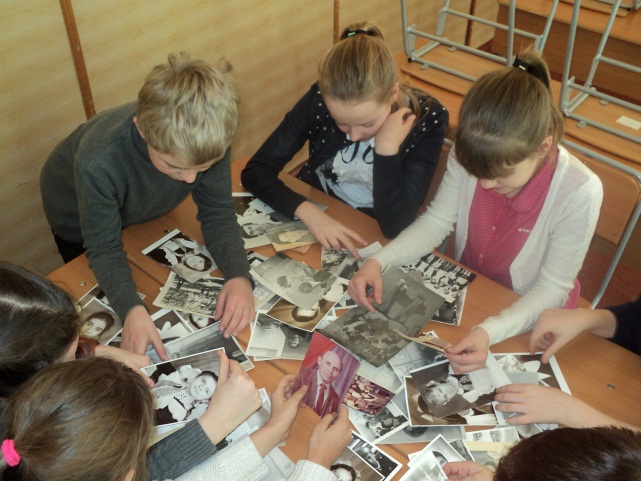 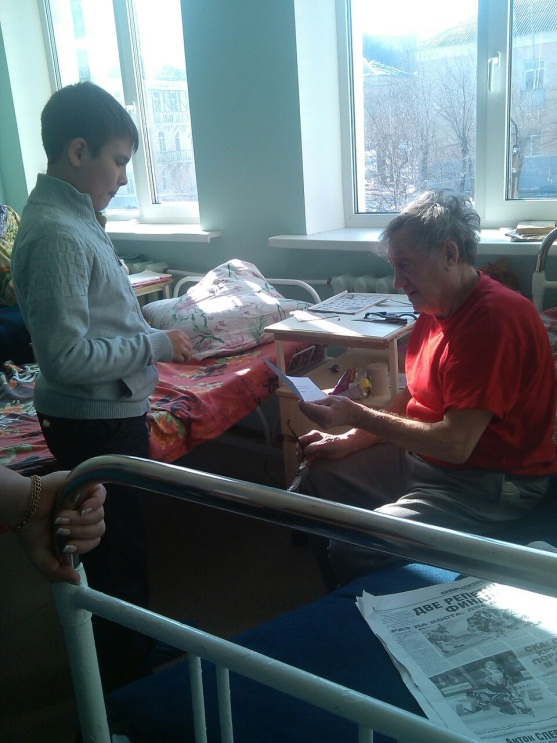 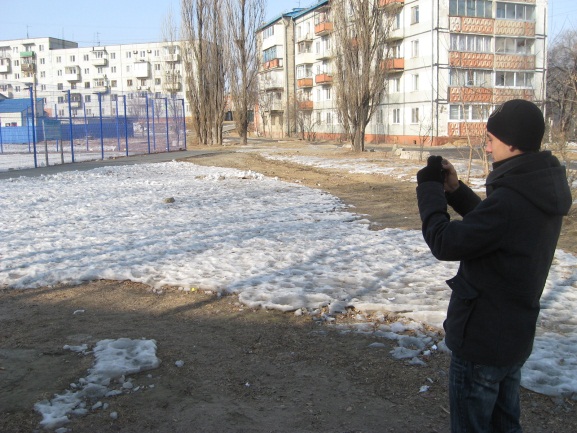 Решение!!!
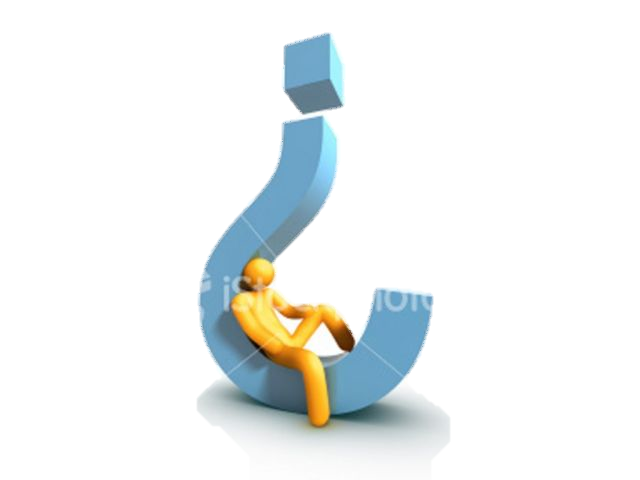 Проблемы???
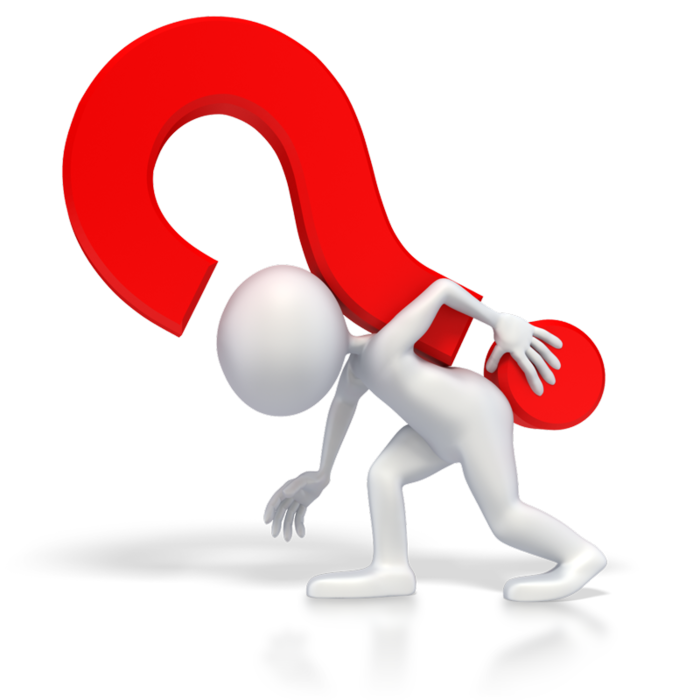 Школа
Социального
партнерства
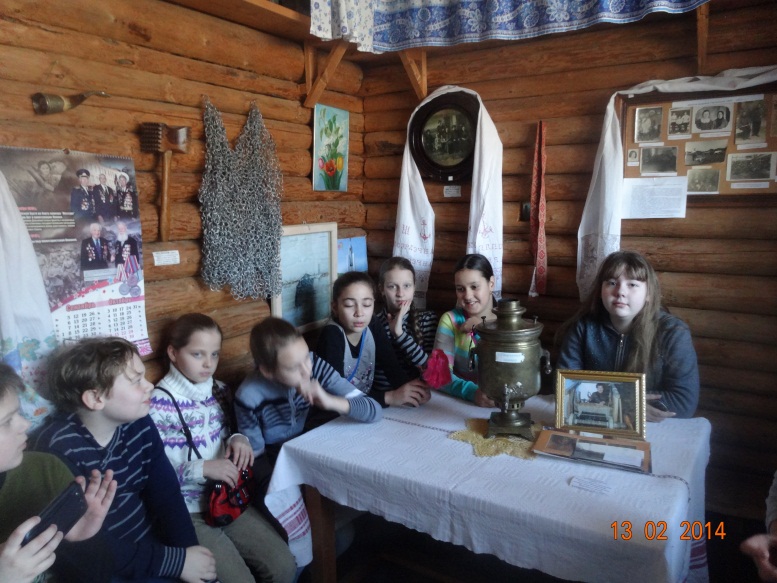 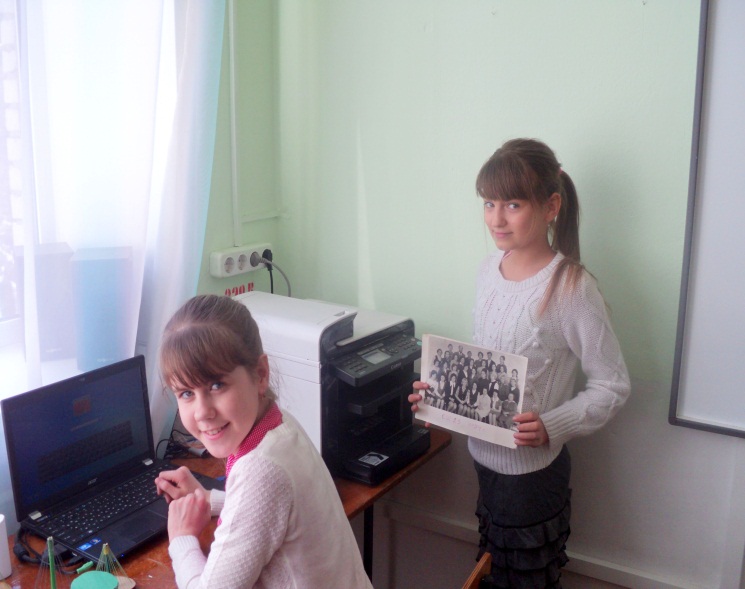 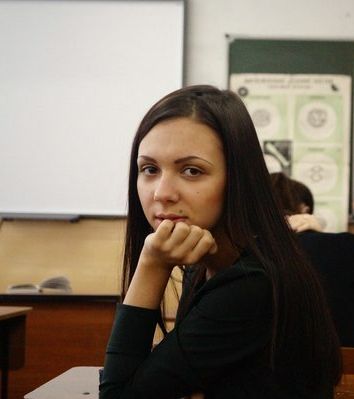 Функционирование воспитательной системы школы  в обновленной среде
Администрация школы
Школа
Социального
партнерства
Педагоги
Родители
Вовлечение в воспитательную работу школы, что поспособствует более тесному контакту и взаимопониманию
Освоение новых методов воспитательной работы через социальное проектирование
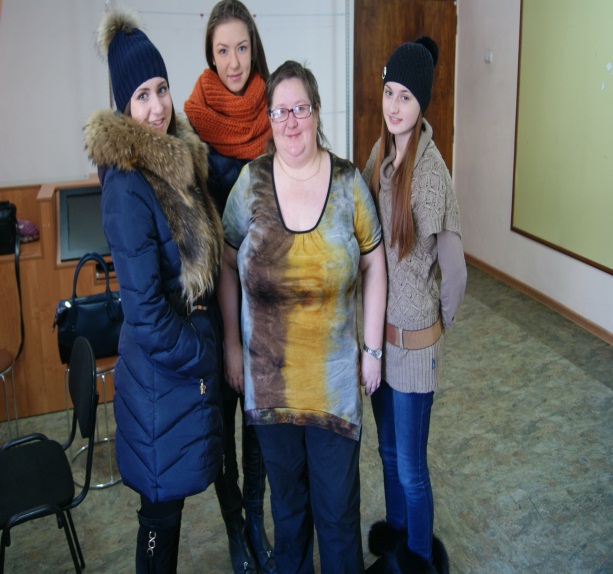 Мы уверены, что благодаря деятельности «Школы социального партнерства» сформируются те значимые, одобряемые обществом навыки поведения, которые помогут нашим учащимся успешно реализовать себя в будущем
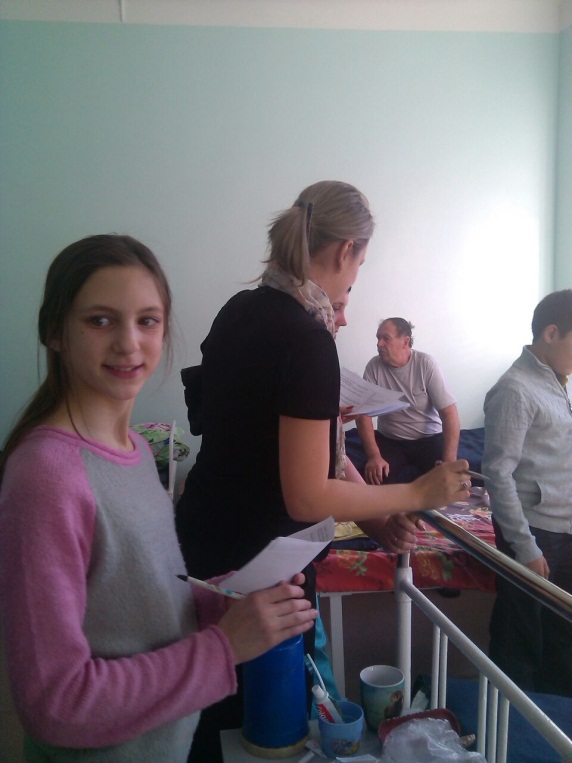 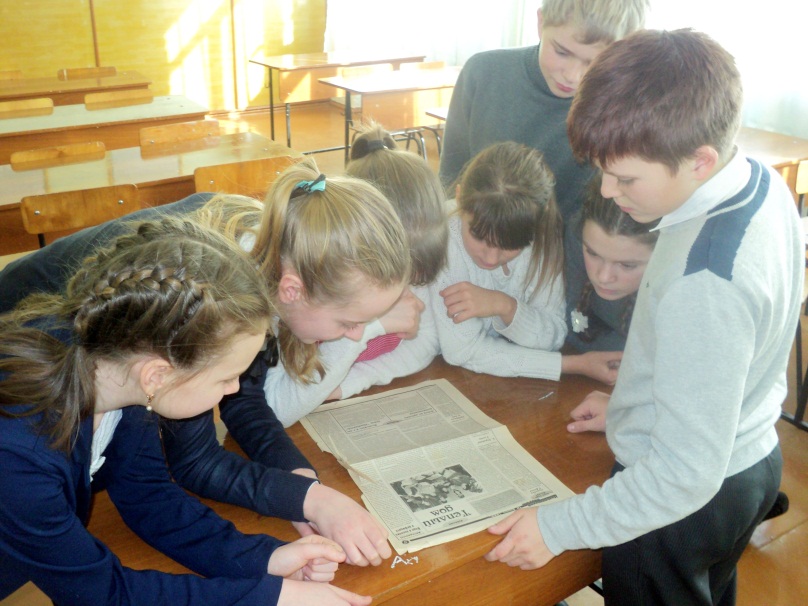 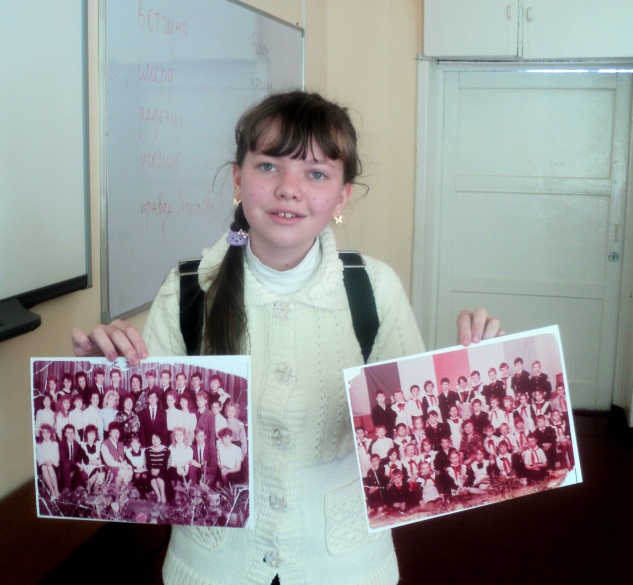